День города
Сказ о том, как наш город родился.
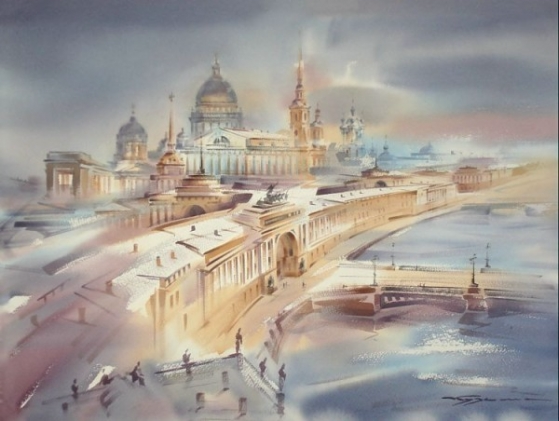 КОНКА
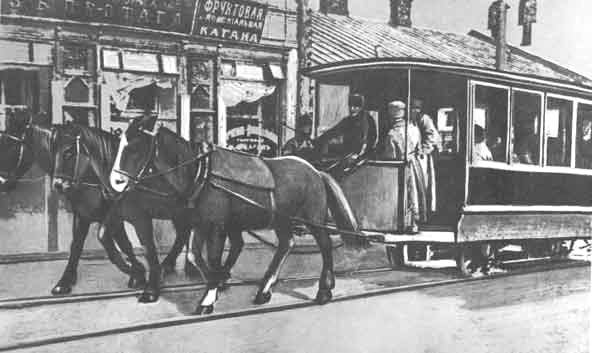 ОД
ГОРЫ
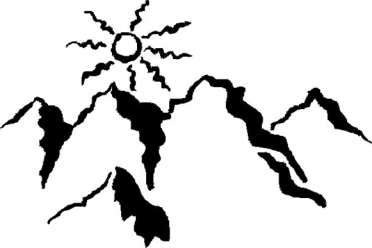 ОД
1 2 3 4
Р А К
Е
А
НЕ
в
А
А
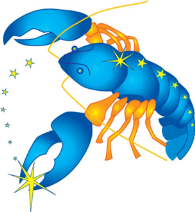 НЕ
Е
1 2 3
А
ФОНТАНКА
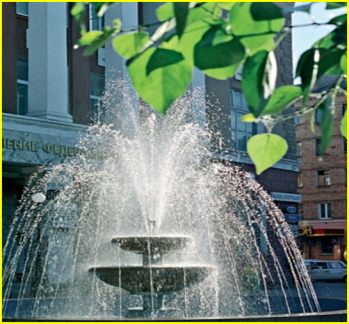 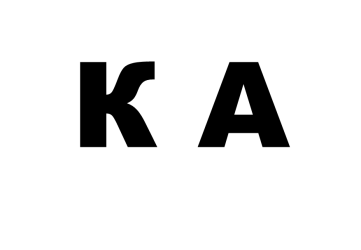 Игра «Туча»
Санкт-Петербург
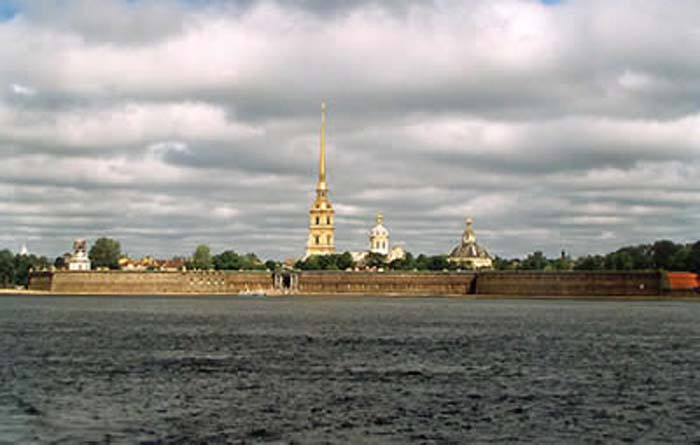 Триста лет тому назад 
Был заложен этот град. 
В Невской дельте, средь болот. 
Здесь рождался русский флот.
Эрмитаж
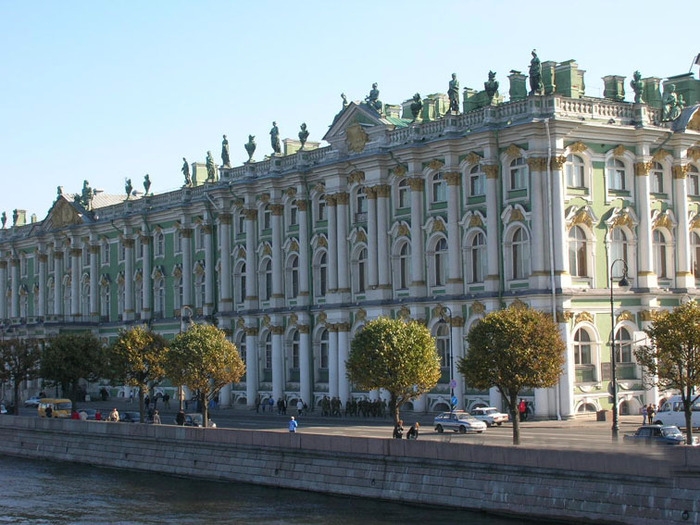 Зимний дворец у Невы, посмотри!                                 
 Жили когда-то в нём наши цари.                                   
 Ну а сейчас в нём огромный музей,                                
 Города гордость и Родины всей.
Дворцовая
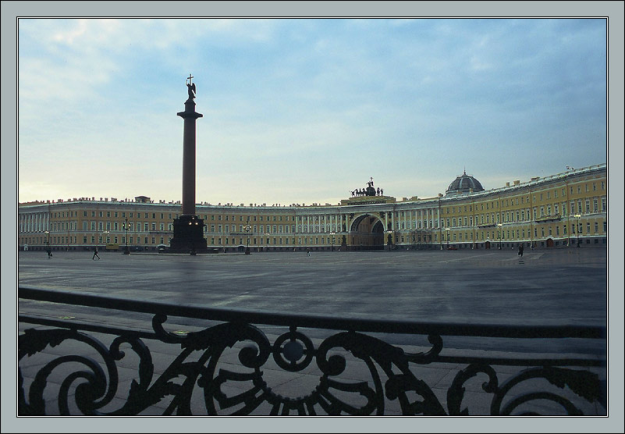 Площадь эта главная,
Площадь эта славная. 
Побывать на ней все рады: 
Тут проводятся парады, 
Проходят демонстранты, 
Играют оркестранты. 
Бывают здесь гуляния, 
На лошадях катания. 
Хоть она и старая, 
Но выглядит, как новая, 
Площадь наша главная 
По имени …
Петр I
Жил давно в России царь,
Очень мудрый государь.
Он на троне не сидел,
Делал за день по сто дел.

Одержал побед немало,
Мореходом был бывалым;
Он и плотник, и кузнец,
               Кто был царь тот удалец?
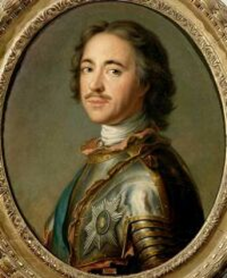 ИГРА «По болоту Петр пошёл»
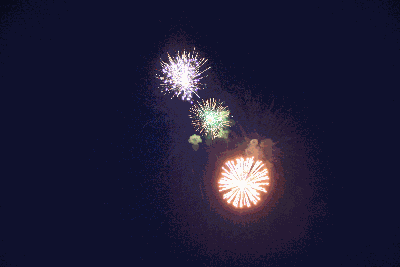 С Днем города!
Ура!!!